CS1100: Data, Databases, and Queries
Creating Complex Queries with Nested queries
CS1100
Microsoft Access
1
Nested Queries
Some complex queries must be based on the results of other queries.
The result of a query is a virtual table, i.e., something that looks and can be used like a table, but is not actually stored in the database as a table.
A query can be used (as a table is used) in the design of a query.
CS1100
Microsoft Access
2
Subqueries
A subquery is a query statement that’s nested  inside of another query
Sometimes need to use the results of a query as a field in another query, or as a criterion for a query field. Example:
How many orders have a total under $2,000?
To find the answer, first need to calculate order totals and filter out those that are $2,000 and over. Then do a count.
CS1100
Microsoft Access
3
The Database Layout
These are all of the tables in the database:
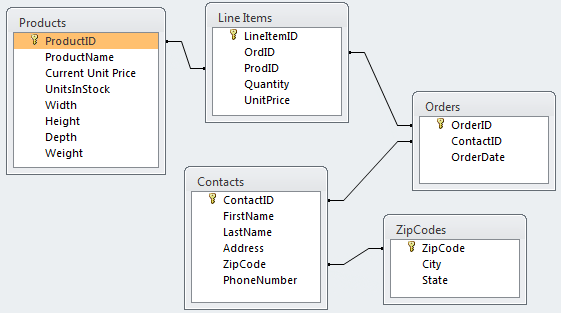 CS1100
Microsoft Access
4
Where Does The Data Come From?
Orders.OrderID
Contacts
ZipCodes
ExtendedPrice =
Quantity * UnitPrice
Orders.OrderDate
LineItems
Total Order Amount
CS1100
Microsoft Access
5
Example:
How many orders were placed that had a total of less than $2000?
CS1100
Microsoft Access
6
Step One: Find a total for each order
What is the total for each order?
CS1100
Microsoft Access
7
What is the total for each order?
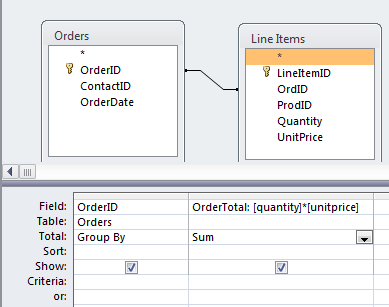 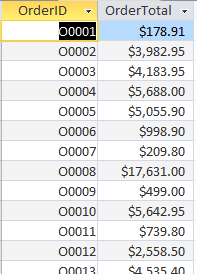 CS1100
Microsoft Access
8
Filter the order totals
Which orders are for less than $2,000?
CS1100
Microsoft Access
9
Which orders are for less than $2,000?
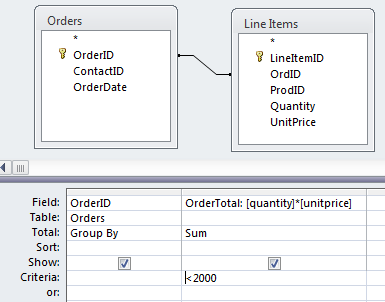 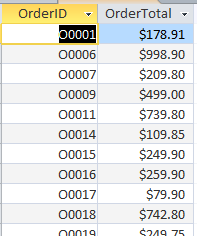 CS1100
Microsoft Access
10
Step Two: Use the previous query as a subquery
How many of these orders (orders less than $2,000) are there?
CS1100
Microsoft Access
11
How many of these orders (orders less than $2,000) are there?
This requires that we build a new query with the previous query as a subquery
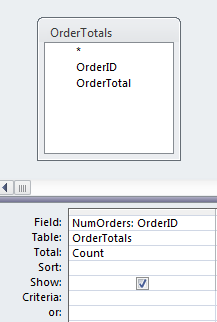 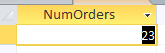 CS1100
Microsoft Access
12
Query
Who placed these orders less than $2,000?
CS1100
Microsoft Access
13
Query
Who placed these orders less than $2,000?
Use OrdersTotal again as a subquery
Combine with Orders and Contacts to get customer information
Use Group By to remove duplicates
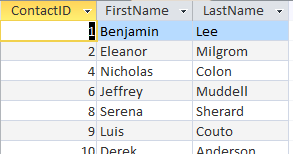 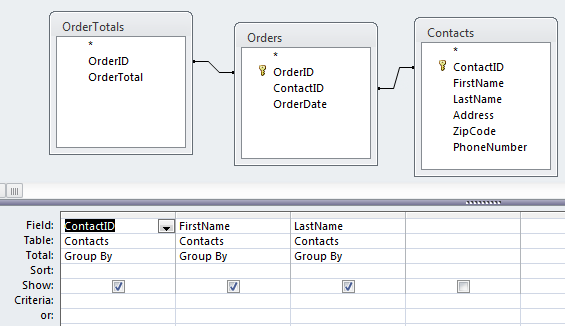 There are 15 contacts in total
CS1100
Microsoft Access
14
Watch Out: Access Caches Queries
Whenever Access executes a query it saves (“caches”) the result.
When that query is used as a subquery, Access uses the cached result instead of running it again.
If you then update the subquery, Access does not automatically refresh the result for the query that uses the subquery.
CS1100
Microsoft Access
15
Refreshing Queries
To refresh all queries, you need to:
Close all queries
Click the right mouse button on the query tab and select “Close”
Load the query again
double-click on the query in the navigator
This forces a refresh.
CS1100
Microsoft Access
16
Step by Step
How many orders are there that have a total value of less than $1000?
Create a query that finds all orders with a value less than $1000
Save the query under an appropriate name
Create another query based on the previous query that COUNTs all of the rows
CAUTION: Do not modify or rename queries that are used as subqueries.
CS1100
Microsoft Access
17
Example: Subquery
Subquery: OrdersLessThan1000
Note the use of the subquery and the aggregate COUNT function
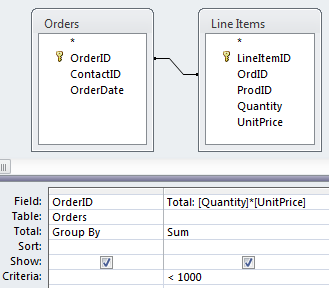 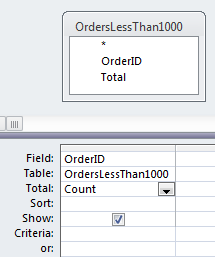 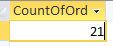 So there are 21 orders with a total less than $1000
CS1100
Microsoft Access
18
Example: AVG
What is the average cost of all orders?
Note the use of the subquery and the aggregate AVG function
Subquery: OrderTotals
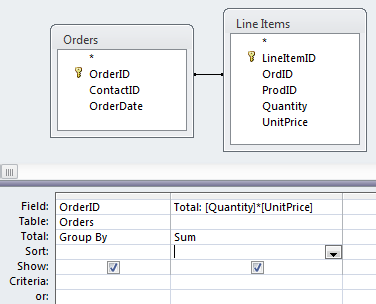 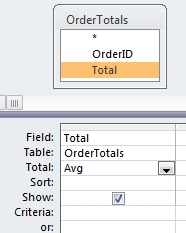 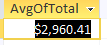 CS1100
Microsoft Access
19
Example
How many different people bought each product?
Attempted query
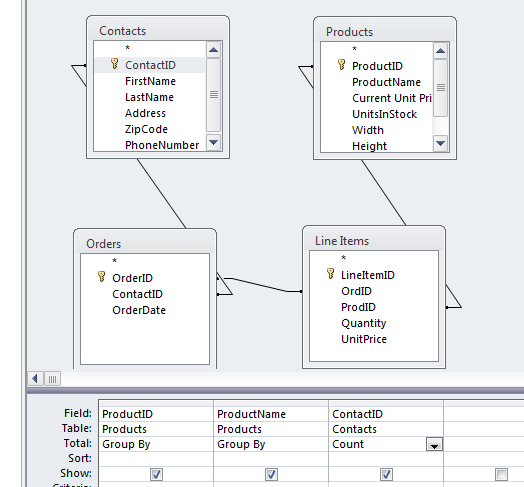 Example: Counting Unique Occurrences
How many different people bought each product?
Attempted query
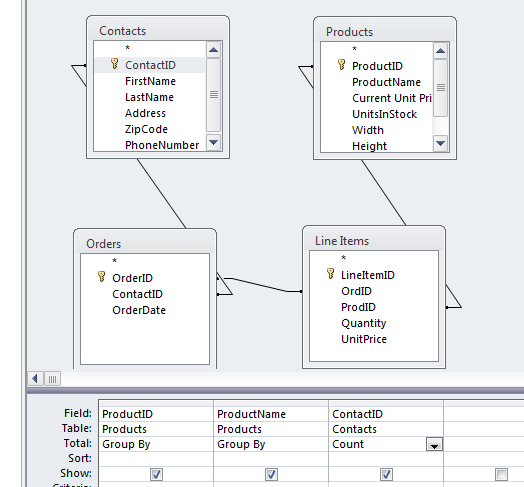 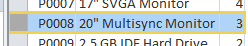 Count of Contact IDs
But
Grouping by Contact IDs shows 2 different contacts ordered Product #8
Why?
Let’s remove the Total field and Ungroup.
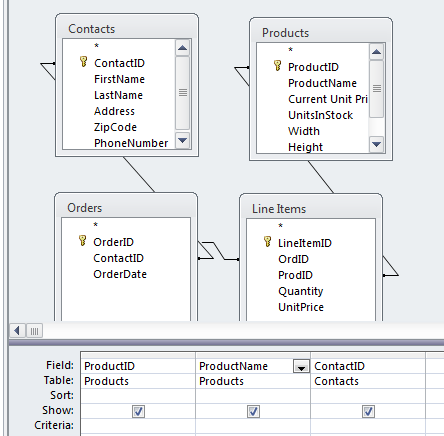 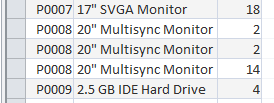 Why?
Let’s remove the total field.
Someone ordered it twice
We have duplicates
Group by removes duplicates but doesn’t count.
Count aggregates but doesn’t remove duplicates.
So what do we do?
Solution
Use subquery to perform grouping
ProductContactNoDups
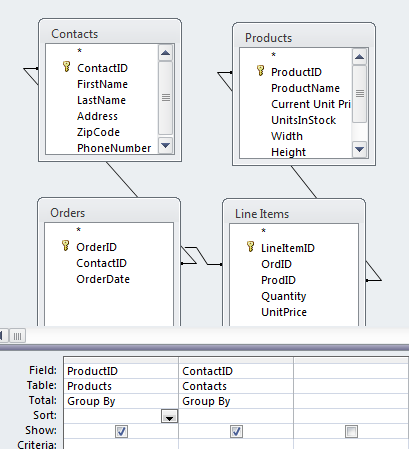 Solution
Use subquery to perform grouping, then count
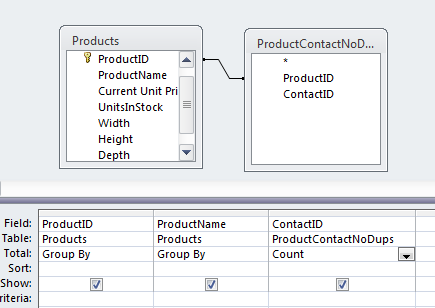 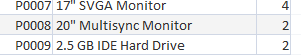 Access Queries
Try for yourself…
CS1100
Microsoft Access
27
Question 1
Which contacts placed three or more orders?
CS1100
Microsoft Access
28
Question 2
How many contacts placed three or more orders?
CS1100
Microsoft Access
29
Question 3
Which states had contacts that placed 3 or more orders?
CS1100
Microsoft Access
30
Maximum and Minimum
What is the maximum amount of any order that was ever placed?
What is the minimum amount of any order that was ever placed?
Which order was the minimum order?
Who placed the minimum (smallest) order?
CS1100
Microsoft Access
31
Query
What is the maximum amount of any order that was ever placed?
CS1100
Microsoft Access
32
Query
What is the maximum amount of the any order that was ever placed?
Use OrdersTotal again as a subquery
Apply the MAX aggregate function
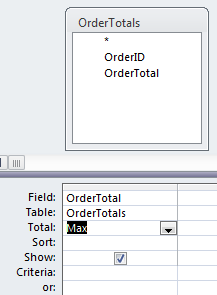 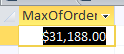 CS1100
Microsoft Access
33
Query
What is the minimum amount of any order that was ever placed?
CS1100
Microsoft Access
34
Query
What is the minimum amount of any order that was ever placed?
Use OrdersTotal again as a subquery
Apply the MIN aggregate function
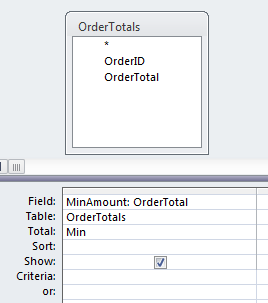 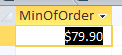 CS1100
Microsoft Access
35
Query
Which order was the minimum order?
CS1100
Microsoft Access
36
Query
Which order was the minimum order?
Requires the previous query and OrdersTotal as subqueries
Can use one of two approaches
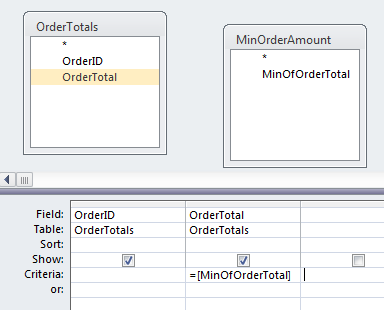 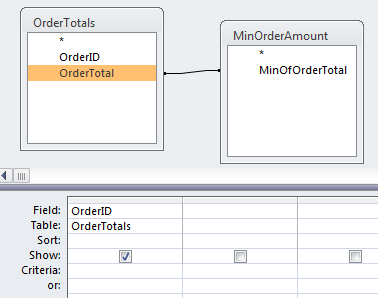 Approach 1: Use Criteria
Approach 2: Create Relationship
CS1100
Microsoft Access
37
Query
Who placed the smallest order?
CS1100
Microsoft Access
38
Query
Who placed the smallest order?
Use previous query as subquery
Combine with Orders and Contacts table
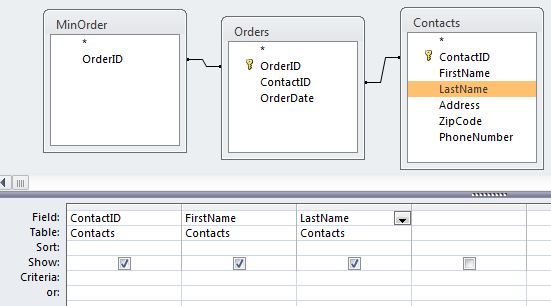 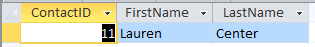 CS1100
Microsoft Access
39
Try this:
Which orders contained a line item for the least expensive product (based on CurrentUnitPrice)?


Who ordered the least expensive product?
CS1100
Microsoft Access
40
Parameterized Query
To allow user input for a query value:
specify a variable that has a name different from any of the field names
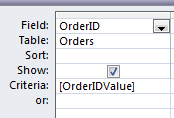 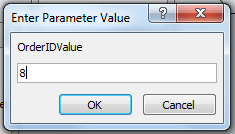 CS1100
Advanced Queries
41
Hiding Subqueries
Queries (and tables) can be “hidden”:
Right-click on query in navigation panel
Select “Hide in this Group”
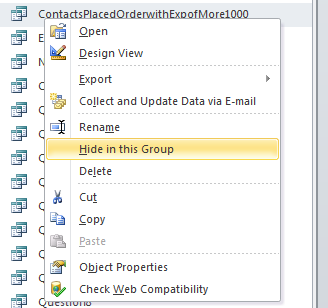 CS1100
Microsoft Access
42
Unhiding Queries
Click anywhere in the Query Explorer
Select “Navigation Options…”
Check “Show Hidden Objects”
Now all hidden queries are visible and can be unhidden.
CS1100
Advanced Queries
43
Summary
Group By removes duplicate rows where the Group By values are the same
Aggregate functions apply to groups or entire tables depending how they are used
Subqueries are necessary to build complex queries
CS1100
Microsoft Access
44